Making of a nation
Confederation
Why Come to North America?
Who came first?
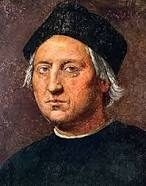 Christopher Columbus landed in North American in 1492
Looking for a passage to India
Called Native Americans ”Indians”
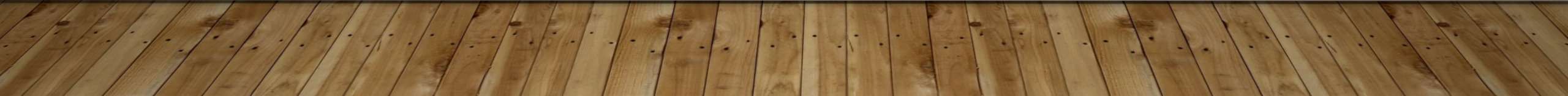 But was he really first?
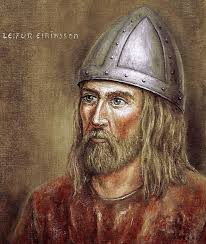 The Vikings landed in North American before 1000 BCE
Leif Erickson, landed in Newfoundland (Vineland)
Climate thought to be warmer
Tried to set up a settlement but mostly failed
Tried to overthrow the Indigenous population but failed
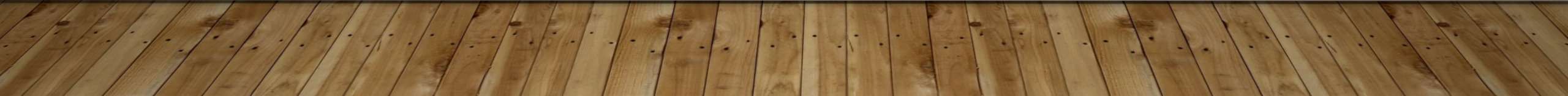 Something smells fishy
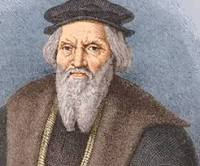 Spain and England tried to undercut Portugal’s monopoly in Asia
John Cabot, sent by England (1497) to explore the Atlantic (Letters Patent)
Expected to find Japan and China but landed in Newfoundland
Claimed the “New Found Land” for England
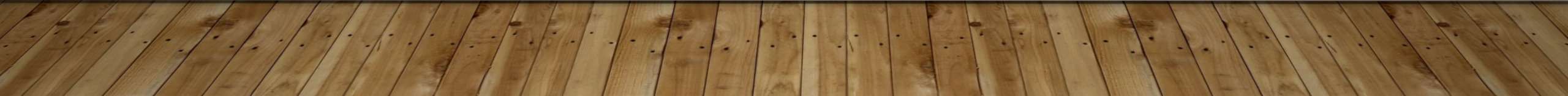 Why keep coming back?
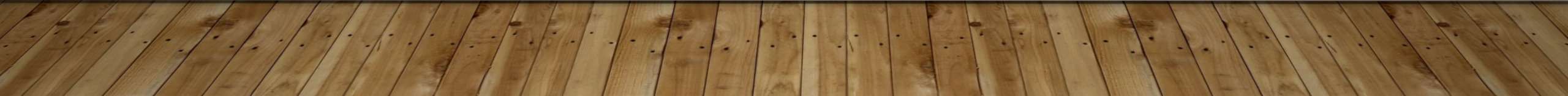 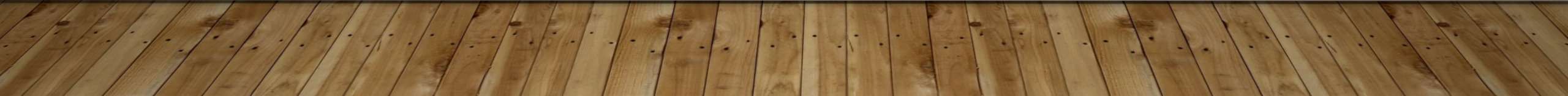